Познавање друштва
Краљевина Југославија    у II свјетском рату
утврђивање
Напад на Краљевину Југославију (6. април 1941. године)

  - Влада Краљевине Југославије
    приступа Тројном савезу;               
  - Протести у Београду
    27.3.1941. године и пад Владе;
  - Бомбардовање Београда;
  - Њемачка, мађарска, 
    бугарска и италијанска  
    војска са свих страна 
    нападају Краљевину 
    Југославију.
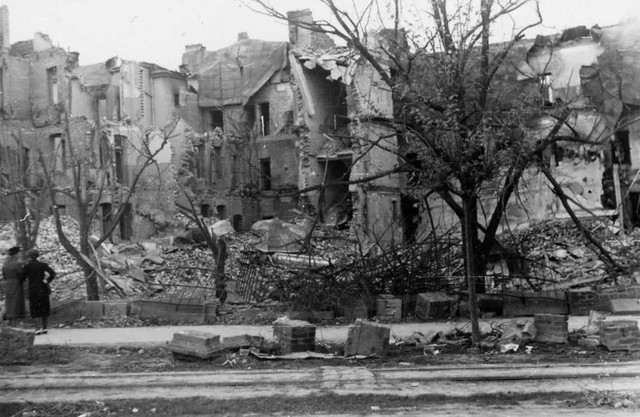 - 17. априла 1941. године је потписана капитулација Краљевине Југославије.
 - 300 000 официра и војника је заробљено и одведено у њемачке логоре.
 - Недужно становништво
 је мучено, убијано, 
одвођено на присилан
рад у Њемачку.
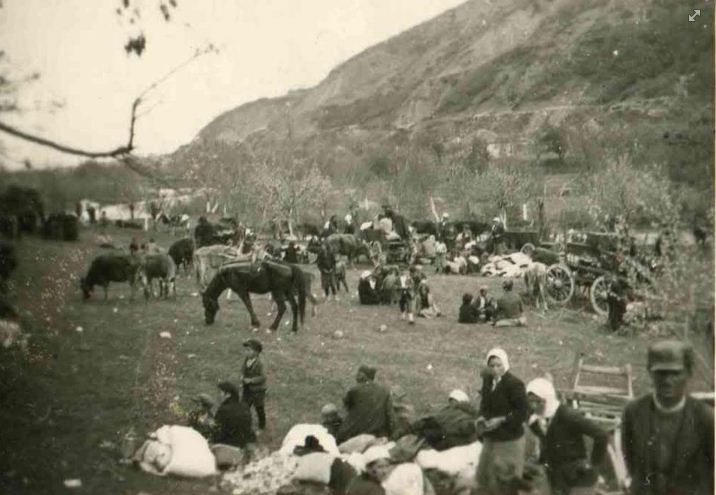 Подјела Краљевине Југославије

 - Њемачка, Мађарска, Бугарска и Италијa су окупирале граничне дијелове територије Краљевине Југославије.

 - Створена је
 Независна  Држава Хрватска
 (НДХ) која је заузимала БиХ,
 дијелове Хрватске и Срем.
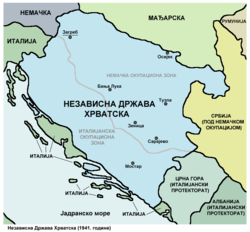 Покрети отпора 

Терор и насиље окупатора натјерали су народ да бјежи у шуме и збјегове.
Формирају се покрети отпора непријатељу: 
Четнички покрет на челу са Драгољубом Дражом Михајловићем;
Партизански покрет на челу са Јосипом Брозом Титом.
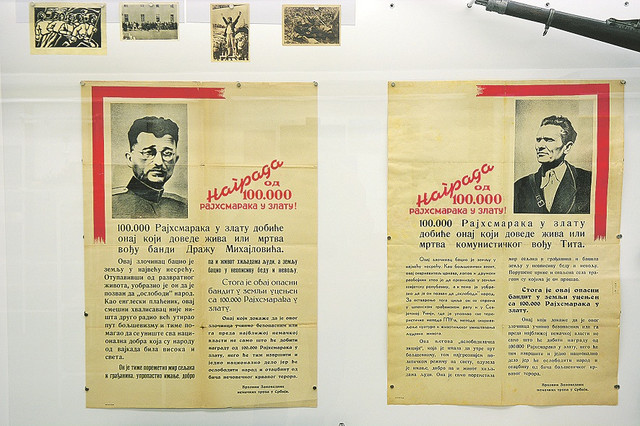 Задатак за самосталан рад:

 1. Које земље су учествовале у нападу на Краљевину Југославију?
 2. Који су узроци капитулације Краљевине Југославије?
 3. Које облике терора над становништвом је користио непријатељ?